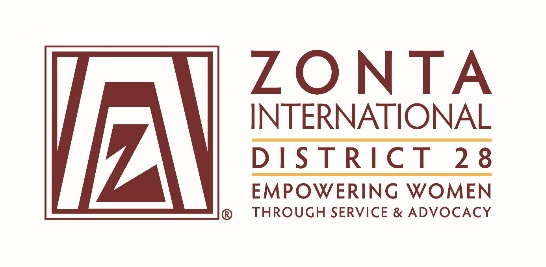 Mentoring Session Guidelines
1ster Mentee – Mentor Kontakt nach dem “Matching”
Gegenseitige Erwartungen klären
Ziele, Inhalte und Rahmenbedingungen der Kooperation definieren
z.B. Diskussionsthemen/Fragen, die vor jeder Sitzung per E-Mail geteilt werden - ja/nein
Häufigkeit und Art/Ort definieren
Empfehlung ist, einmal im Monat eine Verbindung herzustellen z..B. Telefon, Online-Meeting, Privathaus, Restaurant/Café für die Sitzungen
Dauer der Zusammenarbeit
Empfehlung ist 12 Monate
Zeitpunkt und Dauer der Verbindung
Empfehlung ist 1-2 Stunden pro Sitzung
Regulärer Mentee – Mentor connect
Aufwärmen Wie geht es Ihnen/Dir? Neue Nachrichten? Was ist seit der letzten Verbindung passiert?
Besprechung der Aufgaben/Fragen
Überprüfung der letzten Verbindung - Probleme, wenn ja, welche?
Gemeinsam Erfolge feiern
Heutige Fragen/Anliegen und Zieldefinitionen – Was? Wie?
Möglichkeiten, aktuelle Hindernisse überwinden
Neue Zielvorgaben, neue Meilensteindefinitionen